TESTOVÁNÍ ŽÁKŮ V MČ P9



24.2.2021
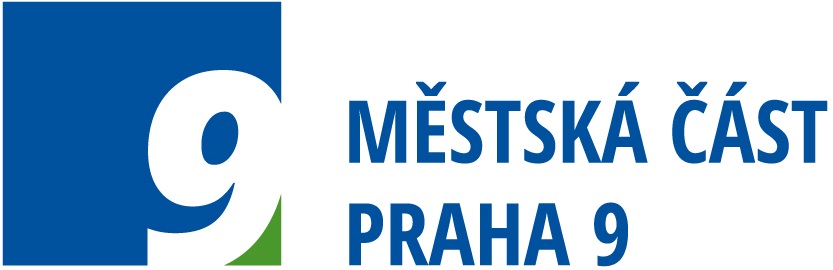 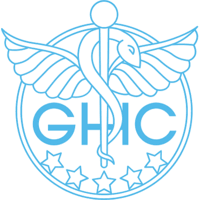 Základní data 1/2
Testování probíhalo ve 2 mateřských a ve 2 základních školách
     ve středu 25.2.2020, testovací sady si rodiče převzaly den předem 
Na MŠ se testovalo jen antigenními testy (ze slin)
Na ZŠ se testovalo jak antigenními, tak pro i PCR testy (ze slin)

Počet distribuovaných testů do jednotlivých škol
Základní data 2/2
Na základních školách bylo reálně otestováno antigenními testy 234 dětí

Na základních školách bylo reálně otestováno PCR testy 244 osob
Na základních školách byla PCR testy prokázána pozitivita u 3 dětí a 1 paní učitelky 
Na mateřských školách bylo reálně otestováno antigenními testy 241 dětí
Na mateřských školách byla antigenními testy prokázána pozitivita u 3 dětí (1,2 %)

Detailní statistika:
*     	9 testů neodevzdáno, 2 testy byly neprůkazné
* * 	2 testy neodevzdány
Mateřské školy - detaily
Základní škola Litvínovská
Ze 64 oslovených rodin bylo AG i PCR metodou testováno 45 (70 %) žáků, zbylé rodiny testování odmítly (30 %). 

Pozitivita byla zaznamenána u 1 žáka a 1 paní učitelky (oba z jedné třídy). Celková pozitivita za všechny třídy byla 4%.
Negativních antigenních testů bylo 45 = 100%
Detailní statistika PCR:
Základní škola Novoborská – 1. třídy
Z 203 oslovených rodin bylo PCR metodou testováno 174 (86 %) žáků, zbylé rodiny testování odmítly nebo test neodevzdaly (14 %). 

V 1. třídách bylo testováno celkem 91 osob. Pozitivita byla zaznamenána u 1 žáka. Celková pozitivita za všechny třídy byla 1,09 %.
Detailní statistika 
PCR u 1. tříd
Základní škola Novoborská – 2. třídy
Z 203 oslovených rodin bylo PCR metodou testováno 174 (86 %) žáků, zbylé rodiny testování odmítly nebo test neodevzdaly (14 %). 

Ve 2. třídách bylo testováno celkem 83 osob. Pozitivita byla zaznamenána u 1 žáka. Celková pozitivita za všechny třídy byla 1,2 %.
Detailní statistika 
PCR u 2. tříd
Základní škola Novoborská – souhrn
Celkem bylo testováno 174 žáků 1. a 2. tříd
 Dále bylo testováno navíc 21 zaměstnanců s 0% pozitivitou 
 Negativních antigenních testů bylo provedeno 191 (190 bylo negativních a 1 neplatný)

 Celková pozitivita u PCR testů byla 0,5 %
Základní školy – souhrn
Celkem bylo testováno na ZŠ 91 žáků 1. tříd a 132 žáků 2. tříd 
 (včetně pedagogů, které ve třídách přímo učí) 

 Celková pozitivita u PCR testů na všech testovaných ZŠ byla 1,63 %
Ochota se testovat
Závěr
U mateřských i základních škol jsme zaznamenali 
     vysokou ochotu k tomuto typu testování
Byla zaznamenána nízká pozitivita jak u mateřských (1,2 %), tak u základních škol (1,6 %)
Základním školám byly bez problémů sdíleny výsledky PCR testů v systému WEBLIMS
Pozitivní osoby byly včas kontaktovány, aby se zamezilo případnému dalšímu šíření

U základních škol byla zjištěna velmi nízká falešná negativita 
    u antigenních testů (1,64 %) po konfirmaci PCR testem (= jen u 4   
    negativních testů z 244 se prokázala pozitivita PCR testem)
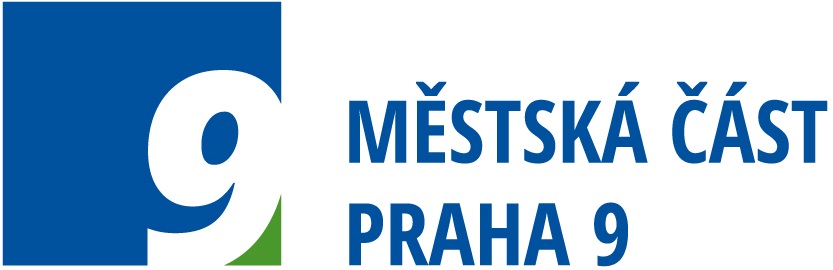 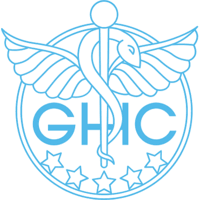